FASB  Update
Rahul Gupta
Project Manager
Financial Accounting Standards Board
August 13, 2014
The views expressed in this presentation are those of the presenter. 
Official positions of the FASB are reached only after extensive due process & deliberations.
1
Today’s Agenda
Recent Standards
FASB projects
EITF projects 
PCC projects
2
Recent Standards
3
Recent Accounting Standards Updates
4
Recent Accounting Standards Updates
5
ASU 2014-02, Accounting for Goodwill (a consensus of the PCC)
6
ASU 2014-02: Goodwill
7
ASU 2014-02: Goodwill
Transition: Amortize existing goodwill prospectively over 10 years or less if the private company can demonstrate that another useful life is more appropriate.
Effective Date: Applied prospectively for existing goodwill and new goodwill recognized in the first annual period beginning after December 15, 2014, and interim and annual periods thereafter. Early adoption is permitted.
1st annual period
Private Companies
& interim periods thereafter
YE
Q2
Q1
Q3
Q2
Q1
Q3
2015
Dec. 15, 2014
8
ASU 2014-03, Accounting for Certain Receive-Variable, Pay-Fixed Interest Rate Swaps—Simplified Hedge Accounting Approach (a consensus of the PCC)
9
ASU 2014-03: Interest Rate Swaps
10
ASU 2014-03: Interest Rate Swaps
Transition: Private companies may apply either the modified retrospective approach or the full retrospective approach upon adoption. Existing swaps as of the date of adoption may qualify for the simplified hedge accounting approach.
Effective Date: Effective for the first annual period beginning after December 15, 2014, and interim and annual periods thereafter. Early adoption is permitted.
1st annual period
Private Companies
& interim periods thereafter
YE
Q2
Q1
Q3
Q2
Q1
Q3
2015
Dec. 15, 2014
11
ASU 2014-07, Applying Variable Interest Entities Guidance to Common Control Leasing Arrangements (a consensus of the PCC)
12
ASU 2014-07: Common Control Leasing & VIE
Typical private company common control leasing arrangement
Owner
100% Interest
100% Interest
Manufacturing Company
Leasing Company
Pays Rent
Leases Land & Building
Debt
Mortgage
Bank
Bank
13
ASU 2014-07: Criteria to qualify for scope exception
1) 	Lessor entity & private company lessee (reporting entity) are 	under common control
2) Private company lessee has leasing arrangement with lessor 	entity
3) Substantially all activity between two entities is related to leasing 	activity between lessor entity to the private company lessee
4) If the private company lessee explicitly guarantees or provides 	collateral for any obligation of the lessor related to the asset 	leased by the private company, then the principal amount of the 	obligation at inception does not exceed the value of the asset 	leased by the private company from the lessor.
14
ASU 2014-07: Common Control Leasing & VIE
Transition: Full retrospective approach
Effective Date: Effective for the first annual period beginning after December 15, 2014, and interim and annual periods thereafter. Early adoption is permitted.
1st annual period
Private Companies
& interim periods thereafter
YE
Q2
Q1
Q3
Q2
Q1
Q3
2015
Dec. 15, 2014
15
ASU 2014-09, Revenue from contracts with customers (Topic 606)
16
Revenue Recognition
Objective: single, principle-based revenue standard 
Improve accounting for contracts with customers
More robust framework for recognizing revenue
Increased comparability across industries & capital markets
Better disclosures
Excludes contributions and collaborative arrangements
Substantially converged on major decisions
Final standard issued on May 28, 2014
17
Core Principle and Application
Core principle: Recognize revenue to depict the transfer of promised goods or services to customers in an amount that reflects the consideration to which the entity expects to be entitled in exchange for those goods or services
18
Disclosure requirements*
19
Disaggregate revenue into categories that depict how revenue and cash flows are affected by economic factors
Explain the relationship with segment disclosures
Disaggregation of revenue
Opening & closing balances
Amount of revenue recognized from contract liabilities
Explanation of significant changes in contract balances
Information about  contract balances
Transaction price allocated to remaining performance obligations 
Quantitative or qualitative explanation of when amounts will be recognized as revenue
Remaining performance obligations
Interim requirements
All quantitative disclosures in annual and interim
   (Public companies only)
* Most quantitative disclosures are optional for nonpublic entities
19
Rev Rec—Issuance & Effective Dates: Timeline
A nonpublic company/not-for-profit has the option to early adopt (no earlier than a public company)
Transition alternatives:
Retrospective for all periods presented
Apply when effective
For year of adoption, disclose amounts of financial statement line items under old method accounting (to allow trend analysis)
20
Transition Resource Group (TRG) – Overview
To solicit, analyze, and discuss stakeholder issues arising from implementation of the new guidance
To inform the FASB and the IASB about those implementation issues, which will help the Boards determine what, if any, action will be needed to address those issues
To provide a forum for stakeholders to learn about the new guidance from others involved with implementation
TRG will not issue guidance
21
How to Submit an Issue
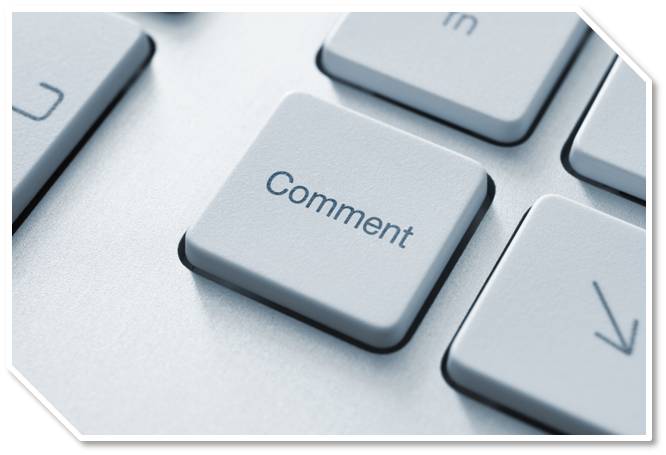 Any stakeholder can submit a potential implementation issue
We encourage submissions as soon as possible

Issue submitted about new revenue guidance should
Involve guidance that can be applied in different ways resulting in diversity in practice
Be pervasive (relevant to wide group of stakeholders)

Submission forms will not be public
Issues may be discussed in public

FASB and IASB staff will read all submissions and decide priority of discussing issues
22
Additional Information
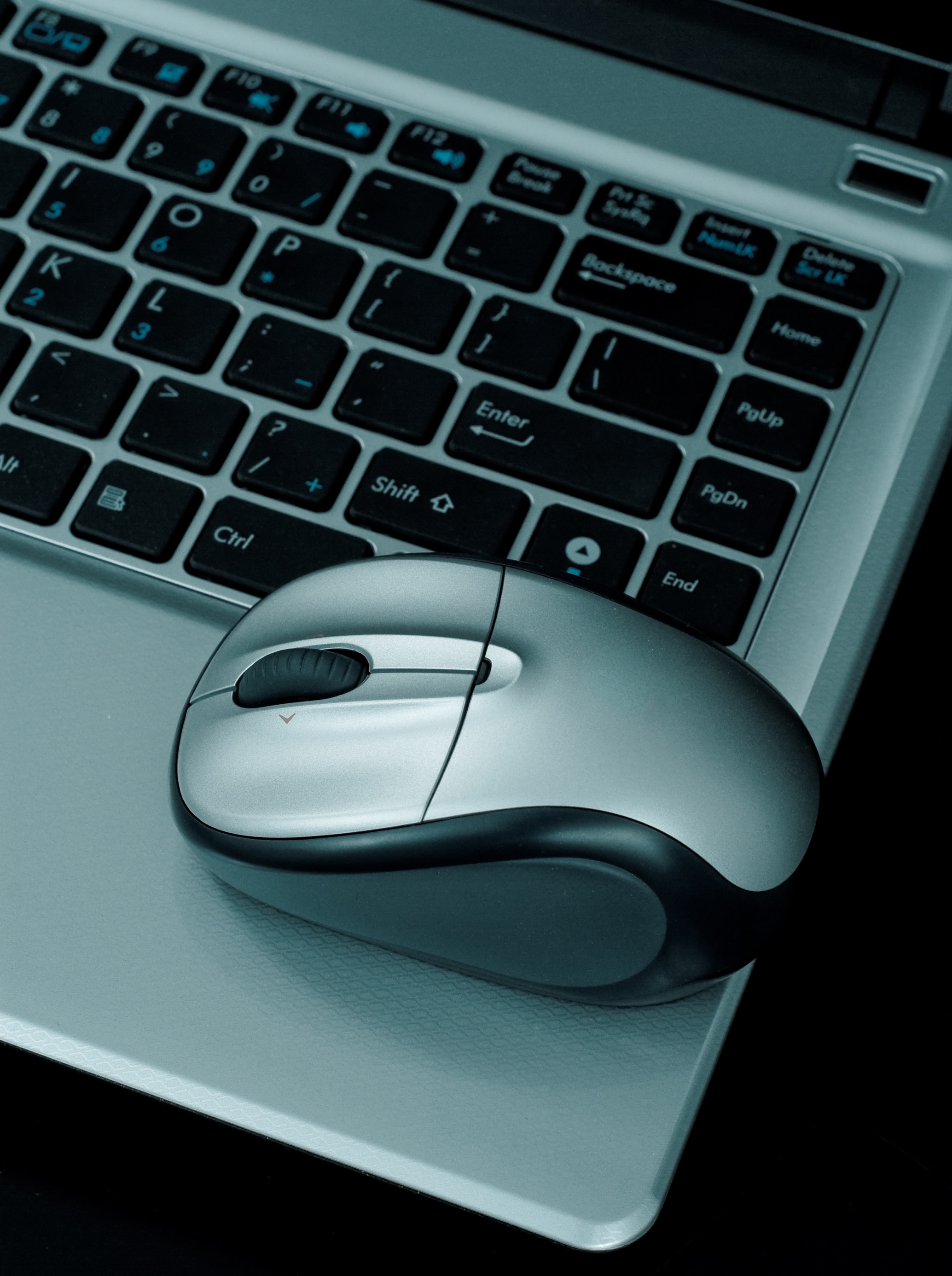 Additional information on TRG website
Submission form and instructions
Meeting dates and materials
Replay of meetings
Staff contact information
TRG members
www.fasb.com
23
FASB projects
24
Topics
Current FASB projects
 Current Agenda 
 Simplification Initiative
 Accounting for Financial Instruments
25
New FASB Agenda: 3 Types of Projects
26
Current FASB Agenda
27
Current FASB Agenda
28
Current FASB Agenda
29
Current FASB Agenda
30
Current FASB Agenda
31
Reducing Complexity - Two Issues
32
How FASB is Addressing the Problem
33
Simplification Initiative Objective
Objective is to reduce cost and complexity while maintaining or improving the usefulness of the information
Projects would include narrow-scope items that the Board can complete in the short term 
Welcome input on ideas
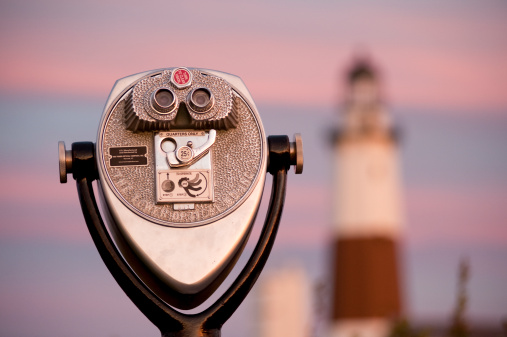 34
Simplification Initiative: Tentative Decisions
35
FI: Classification & Measurement—Model
Practicability Exception
Equity securities with no readily determinable fair value are measured at cost, adjusted for impairment and any observable price changes.
36
FI: Classification & Measurement
37
FI: Impairment (Credit Losses)
Expected credit loss model reflecting more forward-looking information
Immediate recognition of lifetime expected credit losses on income statement 
Measurement of expected credit losses (ECL) 
Reflects management’s expectation based on past events, current conditions, & reasonable and supportable forecasts
Reflect the risk of loss (i.e., the possibility that a loss will occur) as opposed to reflecting the most likely outcome (statistical mode)
Provide enhanced disclosures compared to current GAAP (still to be redeliberated)
38
FI: Impairment (Credit Losses)
Amortized cost
FV - OCI
39
EITF projects
40
EITF―Open Issues
41
Pushdown Accounting (EITF Issue 12-F)Exposure Draft Issued – Comment period ended July 31, 2014
Background
Current U.S. GAAP offers limited guidance about when and how pushdown accounting should be applied.
Pushdown accounting governed by SEC staff guidance (for SEC registrants)
Pushdown accounting required when 95% (or more) of reporting entity (SEC registrant) is acquired; optional between 80% to 95%; and prohibited below 80% ownership.
Perceived as complex because of different thresholds, exceptions and other related rules.
Pushdown accounting optional for entities other than SEC registrants.
Exposure Draft Issued on April 28, 2014
Provides option to apply pushdown accounting when acquirer (as defined in Topic 805) obtains control of reporting entity.
Utilizes existing US GAAP concepts of “control” from Consolidations (Topic 810), and “acquisition method” from Business Combinations (Topic 805)
Scope and Transition
An acquired entity, both public and nonpublic, that is a business or nonprofit activity. Effective only for future acquisitions after effective date (yet TBD).
42
Pushdown Accounting (EITF Issue 12-F)Exposure Draft Main Provisions – Comments period ended July 31, 2014
Elects pushdown accounting
Do not elect pushdown accounting
Reflect new basis of accounting established by acquirer for individual assets and liabilities of acquired entity by applying Topic 805 on business combinations (mostly fair value)
Disclose that entity has:
undergone a change-in-control event, and
elected to continue to prepare its financial statements using its historical basis
Recognize goodwill that arises due to application of Topic 805
Do not recognize bargain purchase gains
Entities will evaluate at each period whether they’ve gone through a change-in-control event
Disclose information that enables users to evaluate effect of pushdown accounting
43
PCC projects
44
Private Company Council: Open Projects
45
Identifiable Intangible Assets (in a Business Combination): Stakeholder Feedback
46
Identifiable Intangible Assets: Proposal
At April 29 meeting, PCC  discussed various alternatives, including:
Recognizing & measuring only intangible assets capable of being sold or licensed independently
Principle-based vs rules-based approach
Next steps: directed staff to perform more analysis and outreach
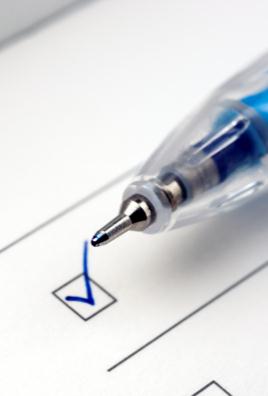 47
Questions & Answers
48